китай
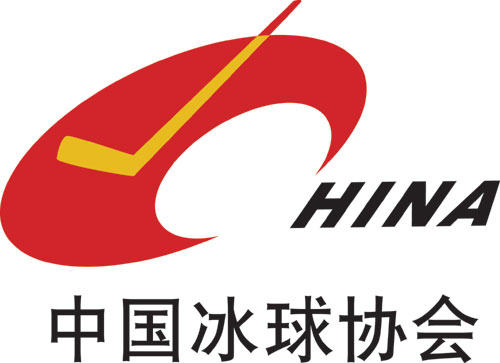 китай
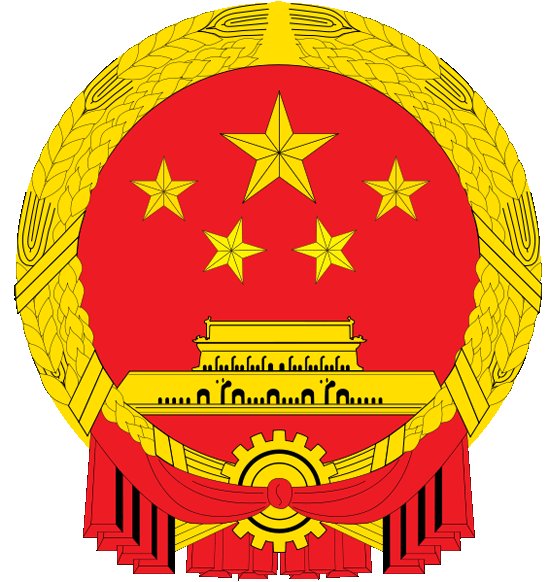 Самая крупная страна Восточной Азии по площади и по численности населения - Китай
Флаг Китая
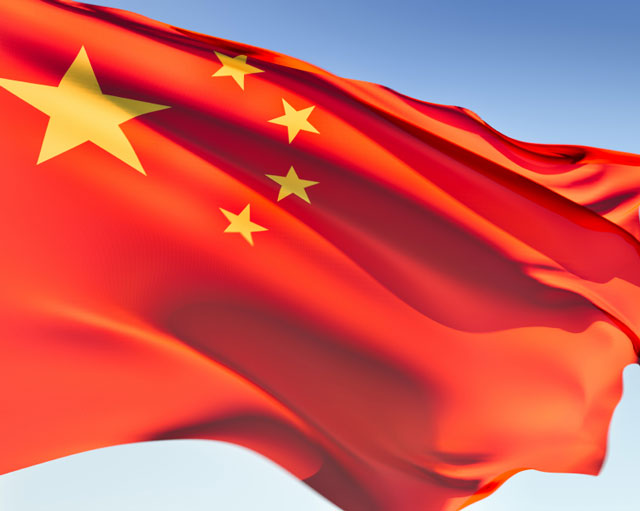 Столица Китая - Пекин
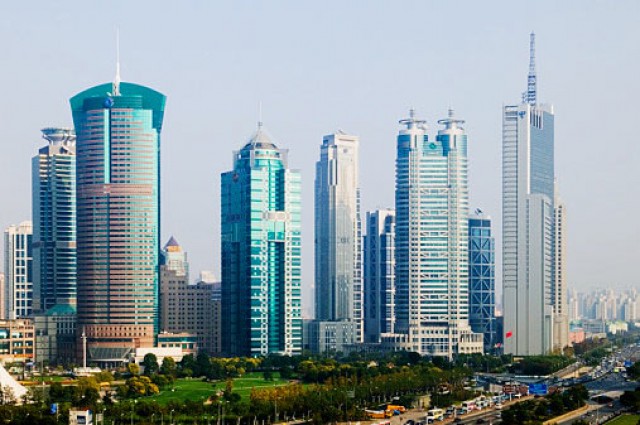 Главная площадь Пекина
Парад  войск
ворота Тиананмен
Климат
Китай –огромная страна, и в разных его местах климат неодинаков. В Восточном Китае он изменяется с севера на юг. Осадков много,  неравномерны в теч. года. Лето жаркое. Муссонный климат благоприятен для хозяйственной деятельности.
В сельском хозяйстве занято более 80% населения страны.
На Великой Китайской равнине освоен буквально каждый клочок земли. К северу от Янцзы сеют пшеницу. На северо – востоке выращивают сою, а также гаолян –вид проса.
Главное культурное растение – рис.
Для китайцев рис – важнейший продукт питания. Завтрак, обед и ужин не обходятся без риса. Рисовые поля встретишь не только на равнинах, но и на крутых склонах гор Восточного Китая.
Китай – родина чая.
Китайцы предпочитают пить зелёный чай.
Чайный куст хорошо растёт на склонах холмов в условиях влажного климата.
Тибет
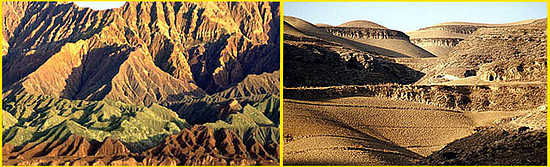 Большая часть Китая расположена в Центральной Азии. Приподнятые равнины, разделённые горными хребтами, заняты бескрайними просторами полупустынь и пустынь. Вытянутые с запада на восток горные хребты особенно высоки на Тибетском нагорье.
Китай – одно из древнейших государств.
Восток – дело тонкое
Лучник в Древнем Китае
Китай- ровесник пирамид
Великая Китайская стена – одно из семи чудес света
Многочисленных туристов привлекает Китай
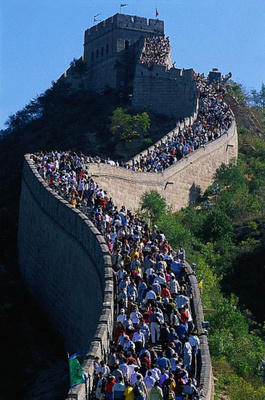 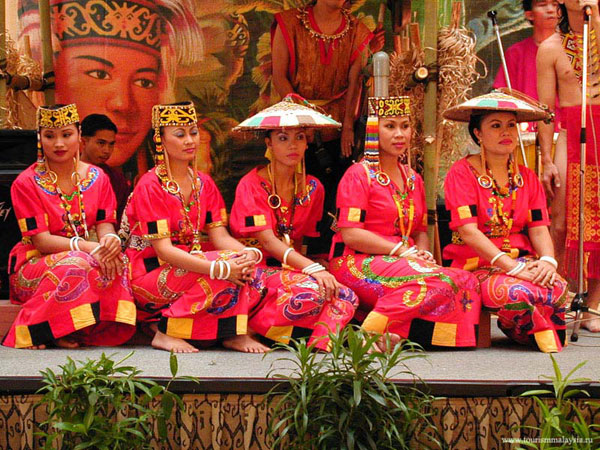 Дворцы Древнего государства, сохранившиеся до наших дней
Китаянка в национальной одежде. Внутреннее убранство дома
На улицах китайских городов
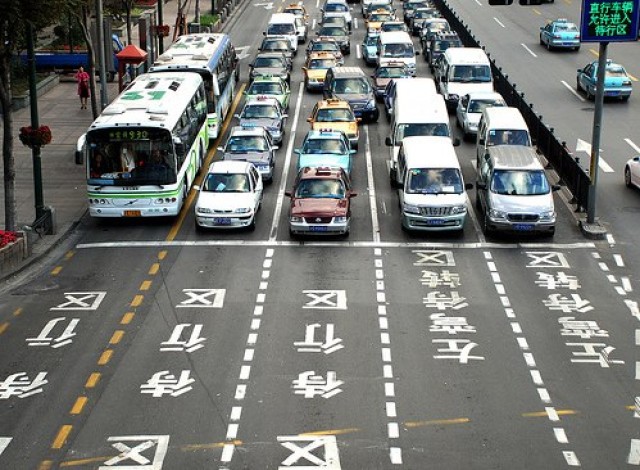 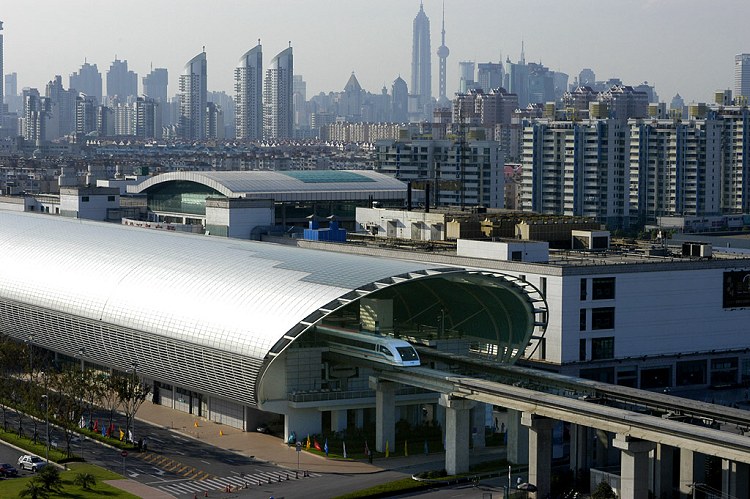 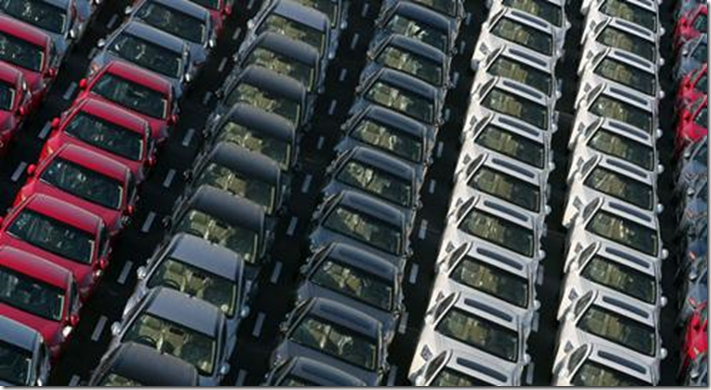 Авторынок Китая
Китайские ЮАНИ
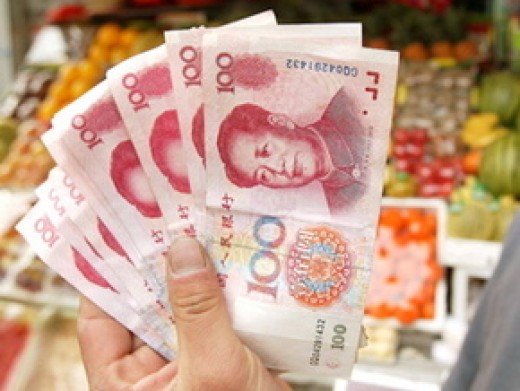 Китай провозгласил себя второй экономикой мира
Правительство Китая провозгласило страну второй экономикой мира. 
По его данным, Китай обогнал Японию по размеру экономики и занял второе место в мире после США по этому показателю. 
Пока ни одна из международных организаций  не подтвердила заявление Пекина. По оценкам экспертов, Китай должен стать ведущей экономикой мира к 2025 году.